Year 4 | Week 5 | Day 1
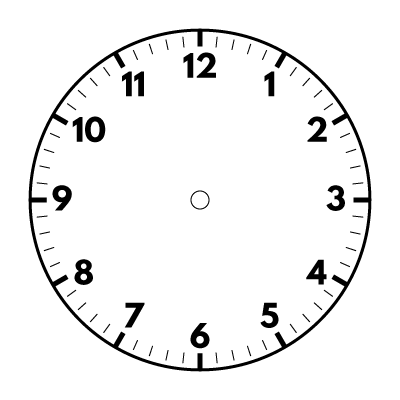 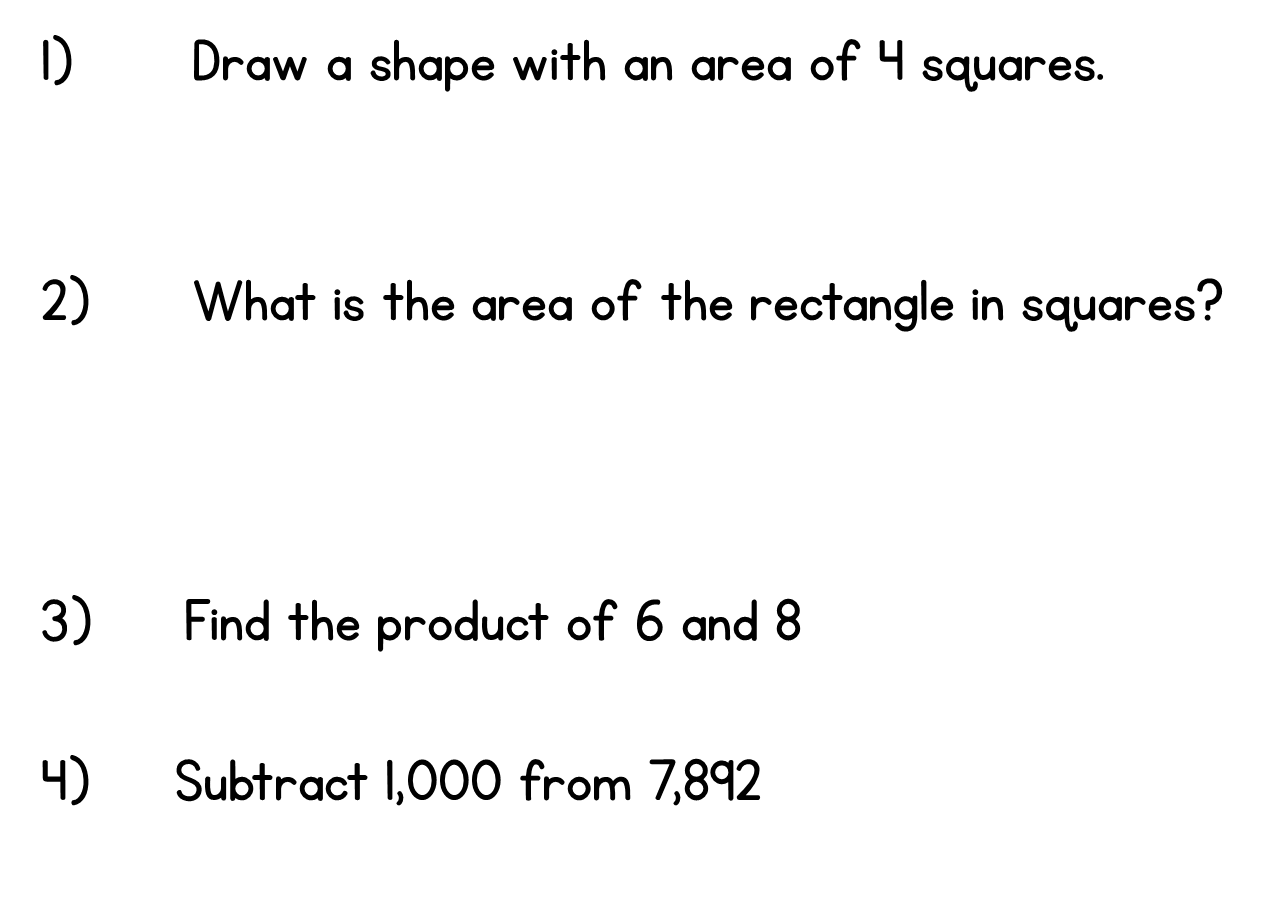 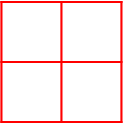 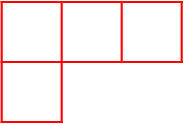 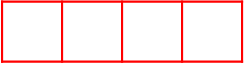 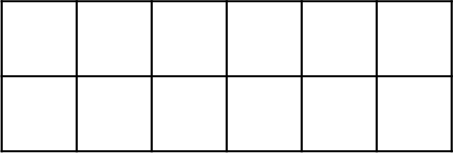 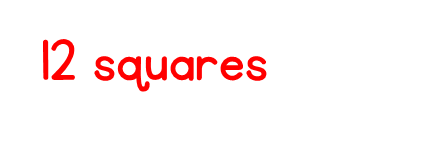 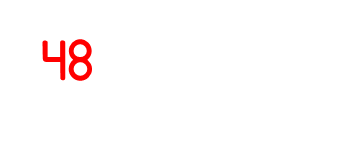 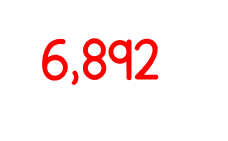 Year 4 | Week 5 | Day 2
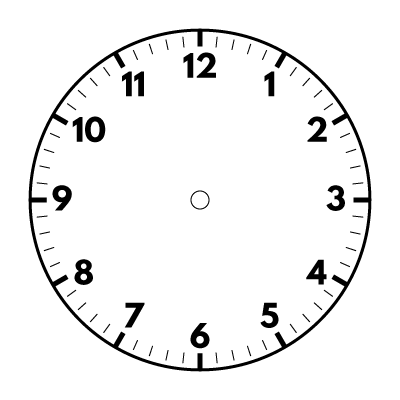 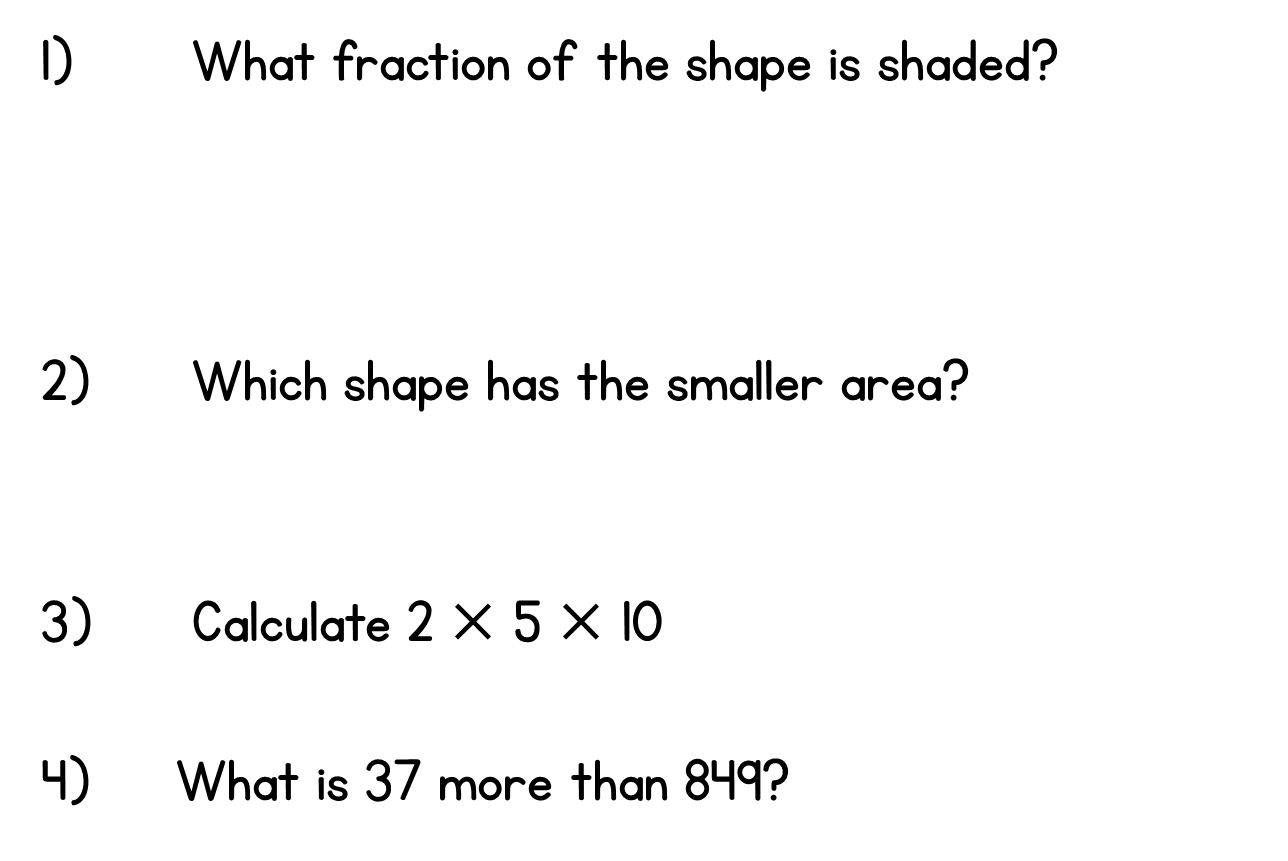 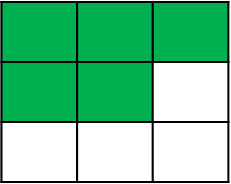 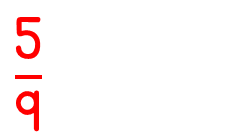 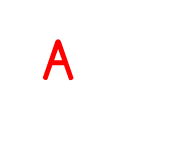 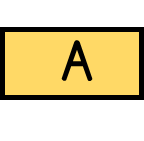 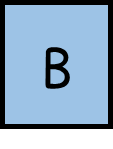 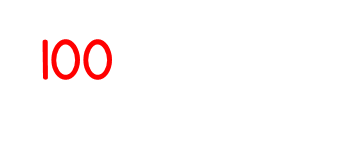 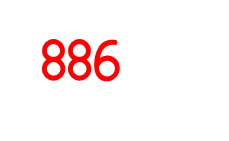 Year 4 | Week 5 | Day 3
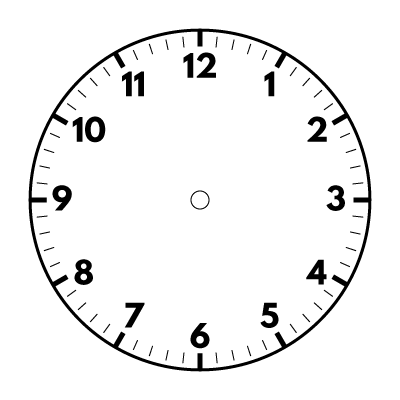 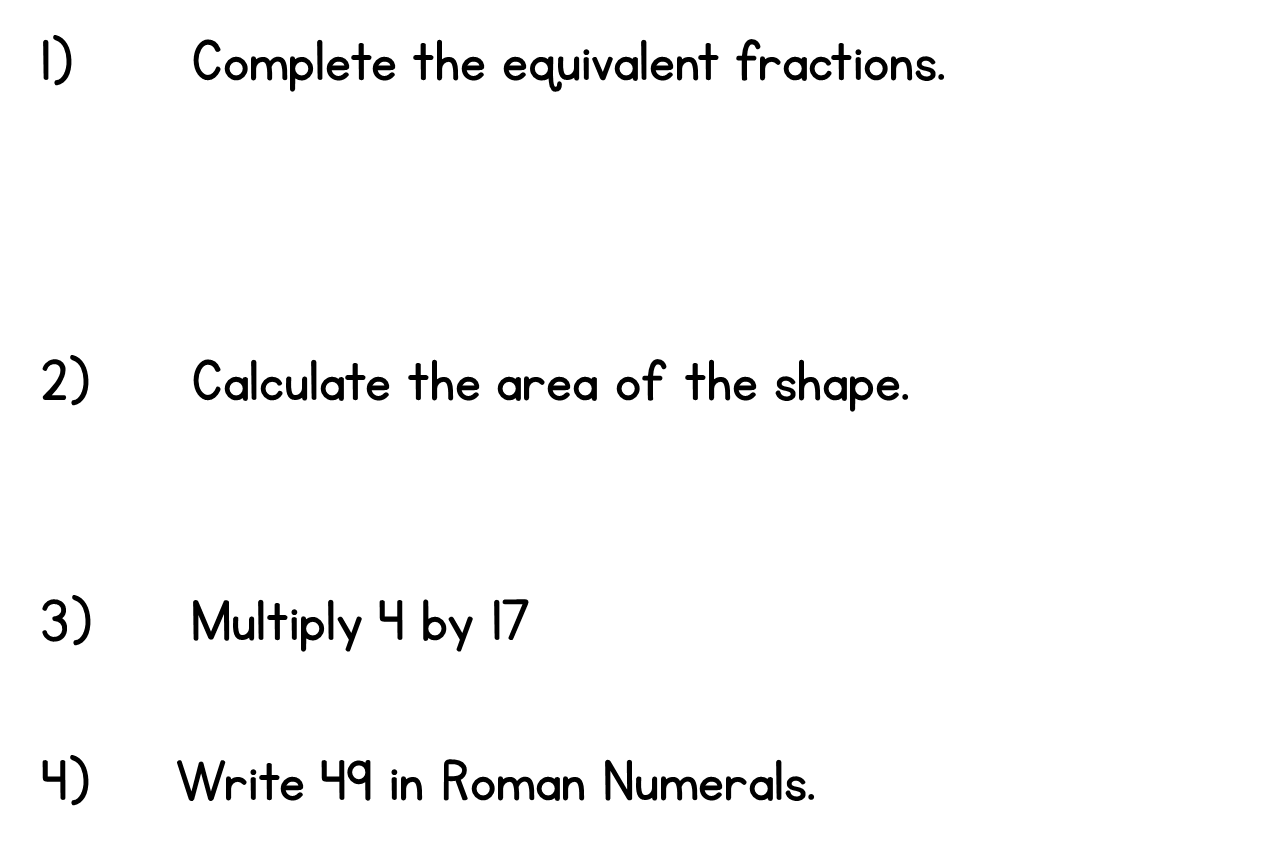 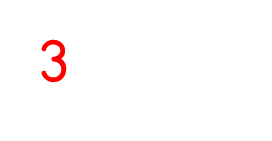 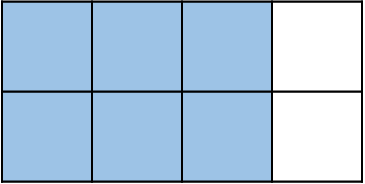 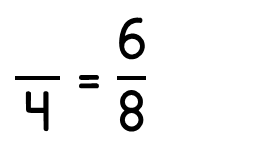 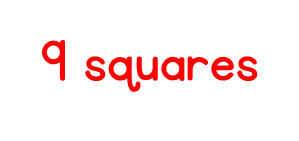 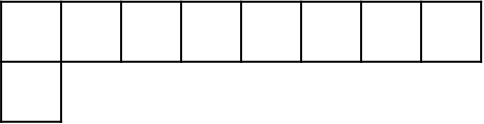 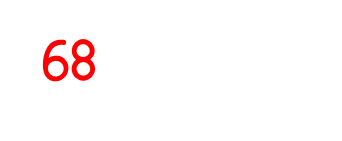 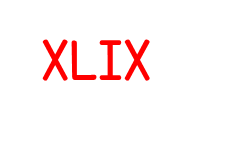 Year 4 | Week 5 | Day 4
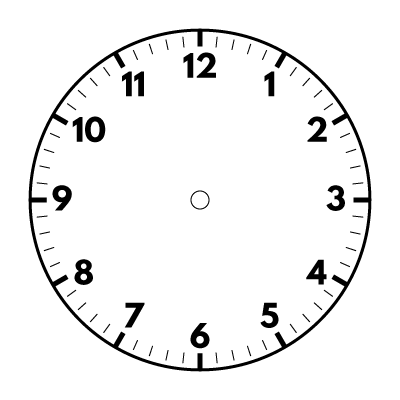 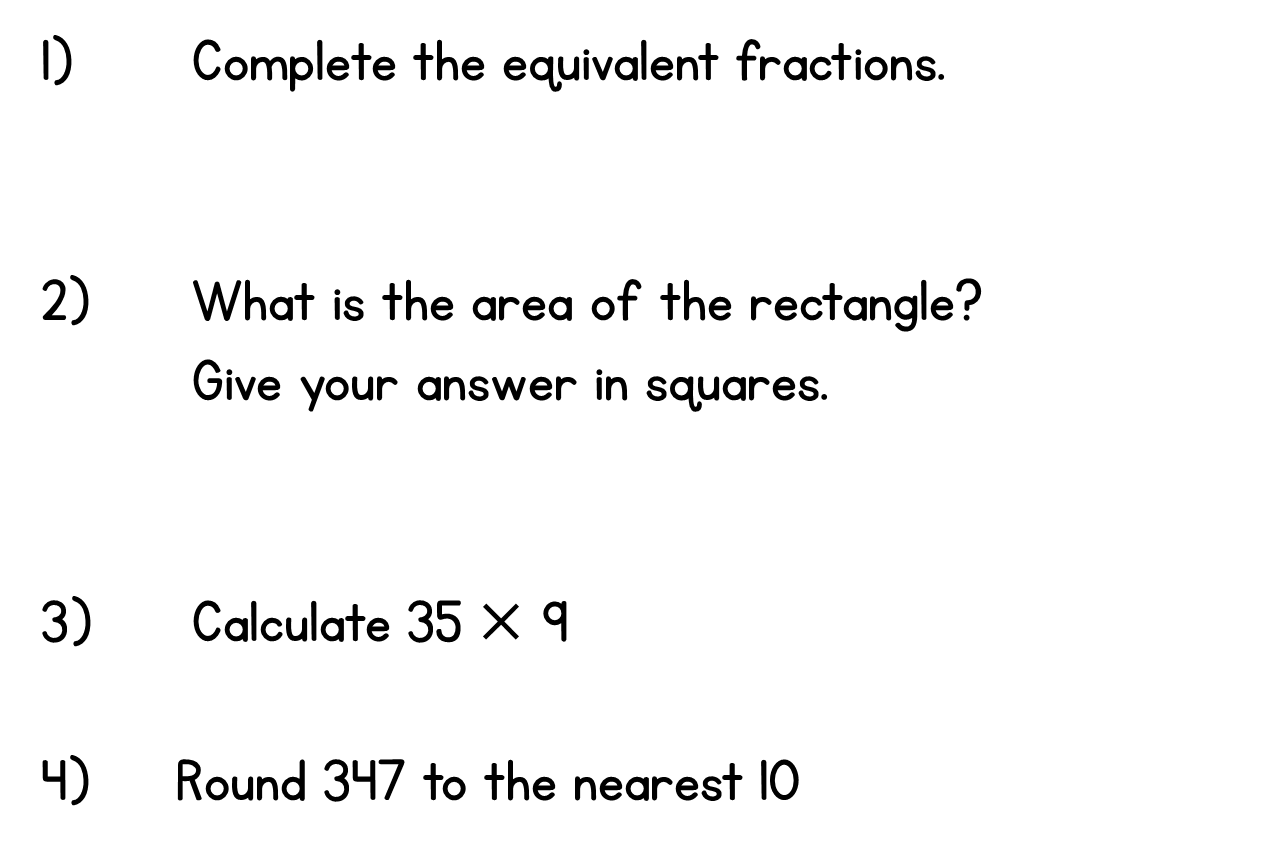 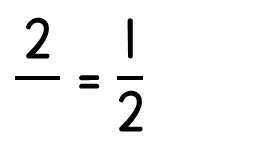 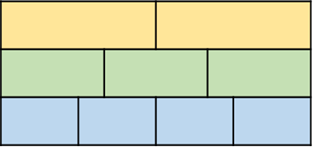 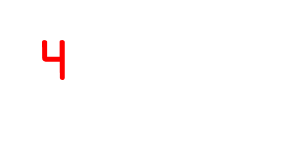 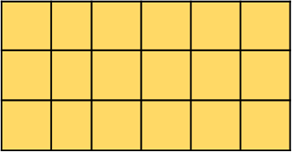 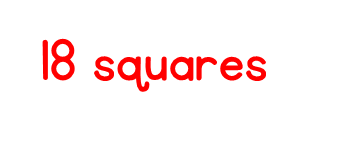 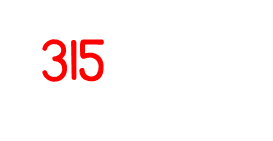 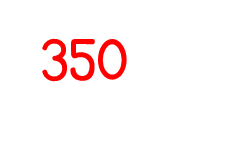 Year 4 | Week 5 | Day 5
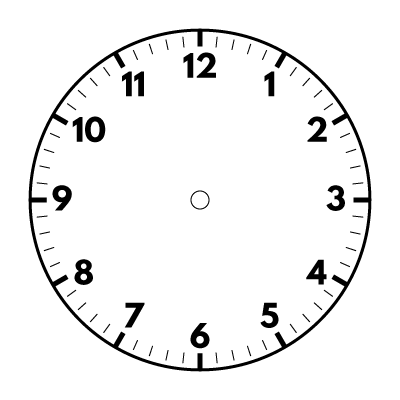 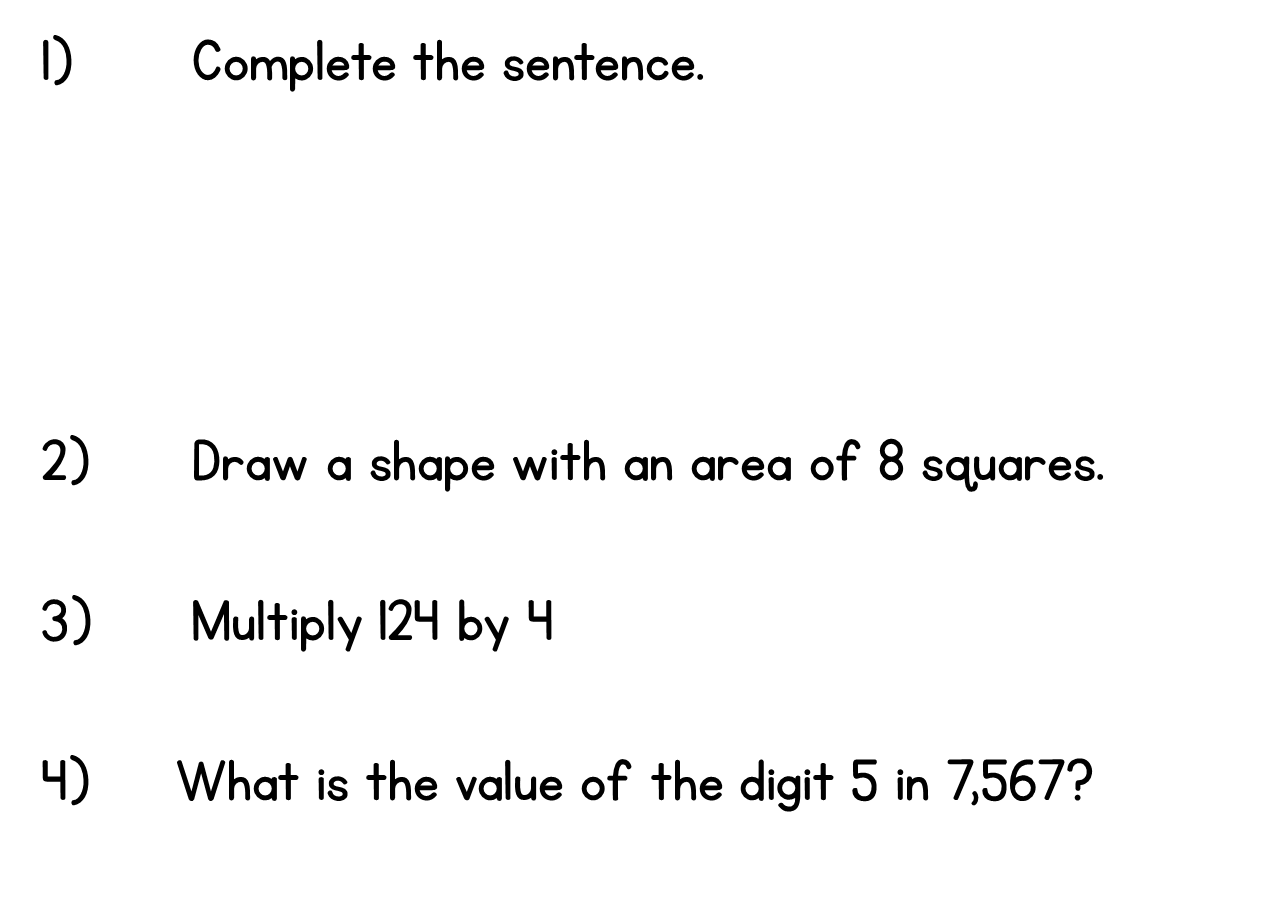 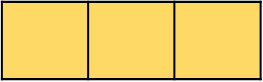 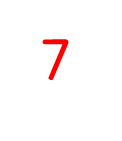 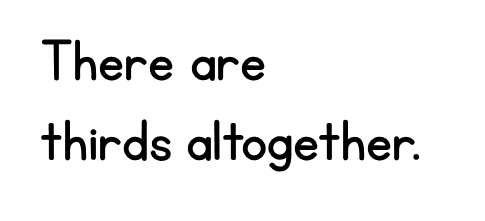 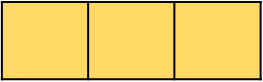 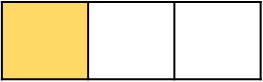 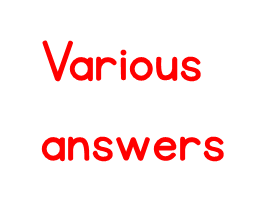 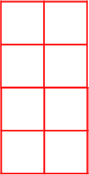 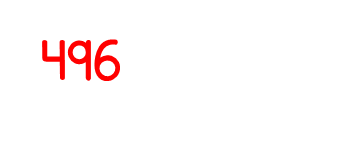 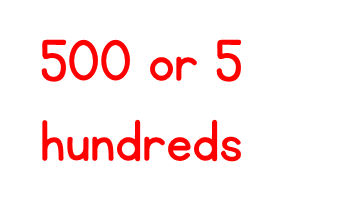 Year 4 | Week 6 | Day 1
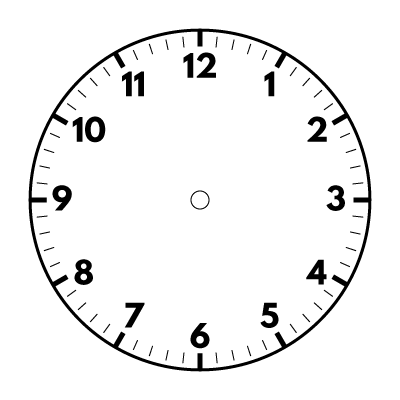 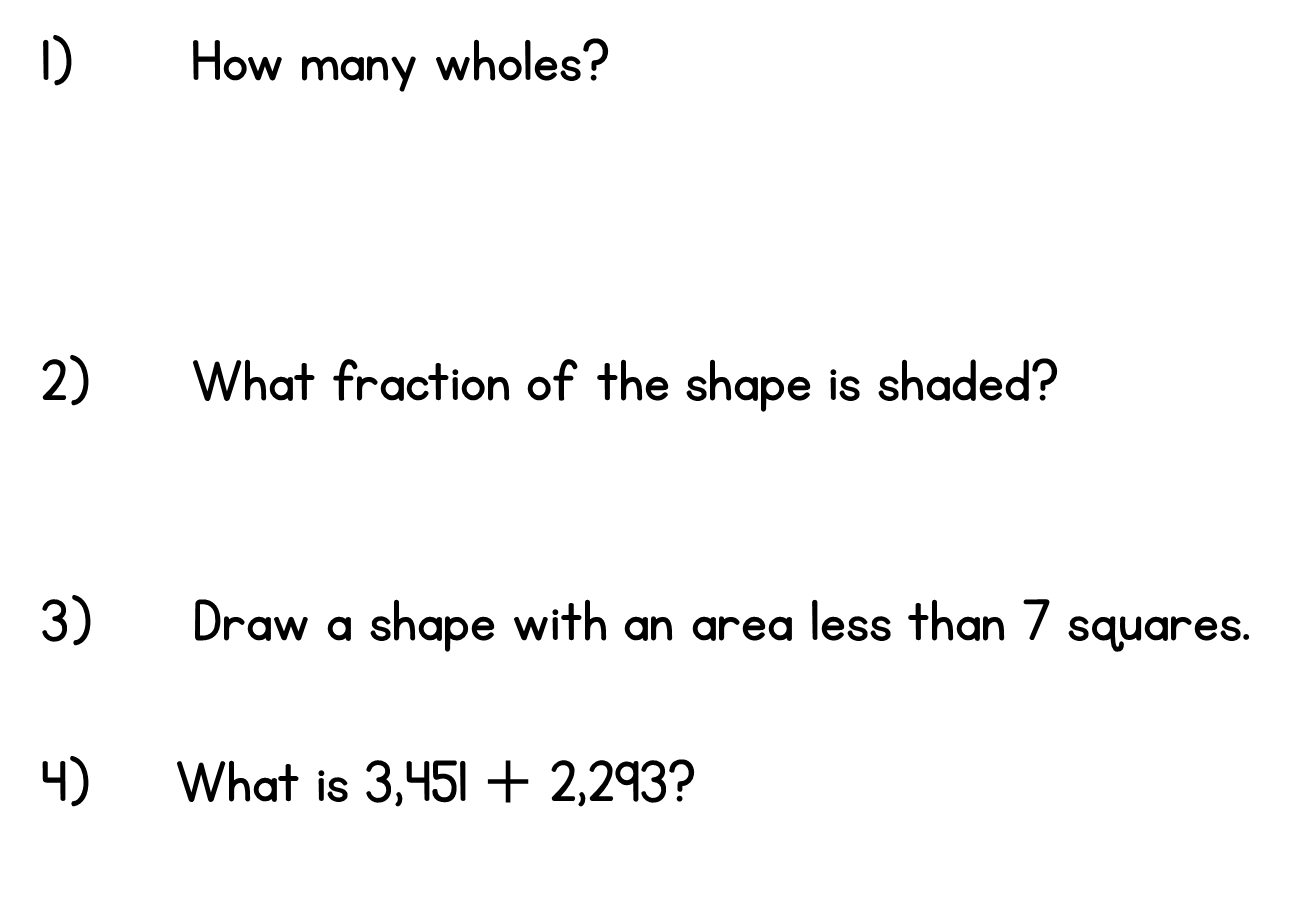 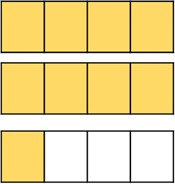 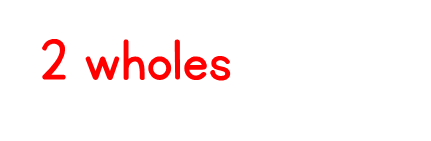 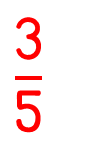 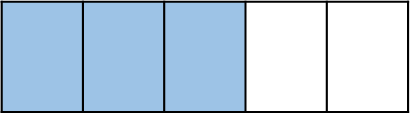 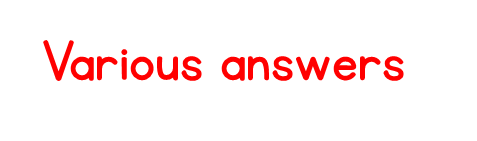 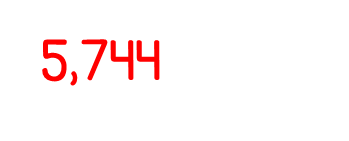 Year 4 | Week 6 | Day 2
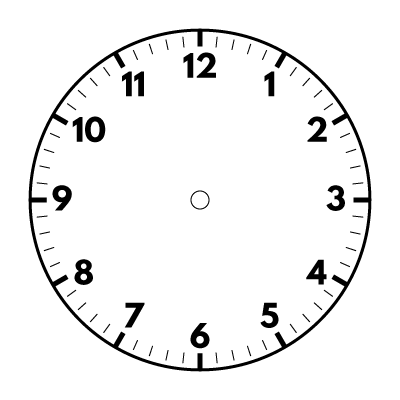 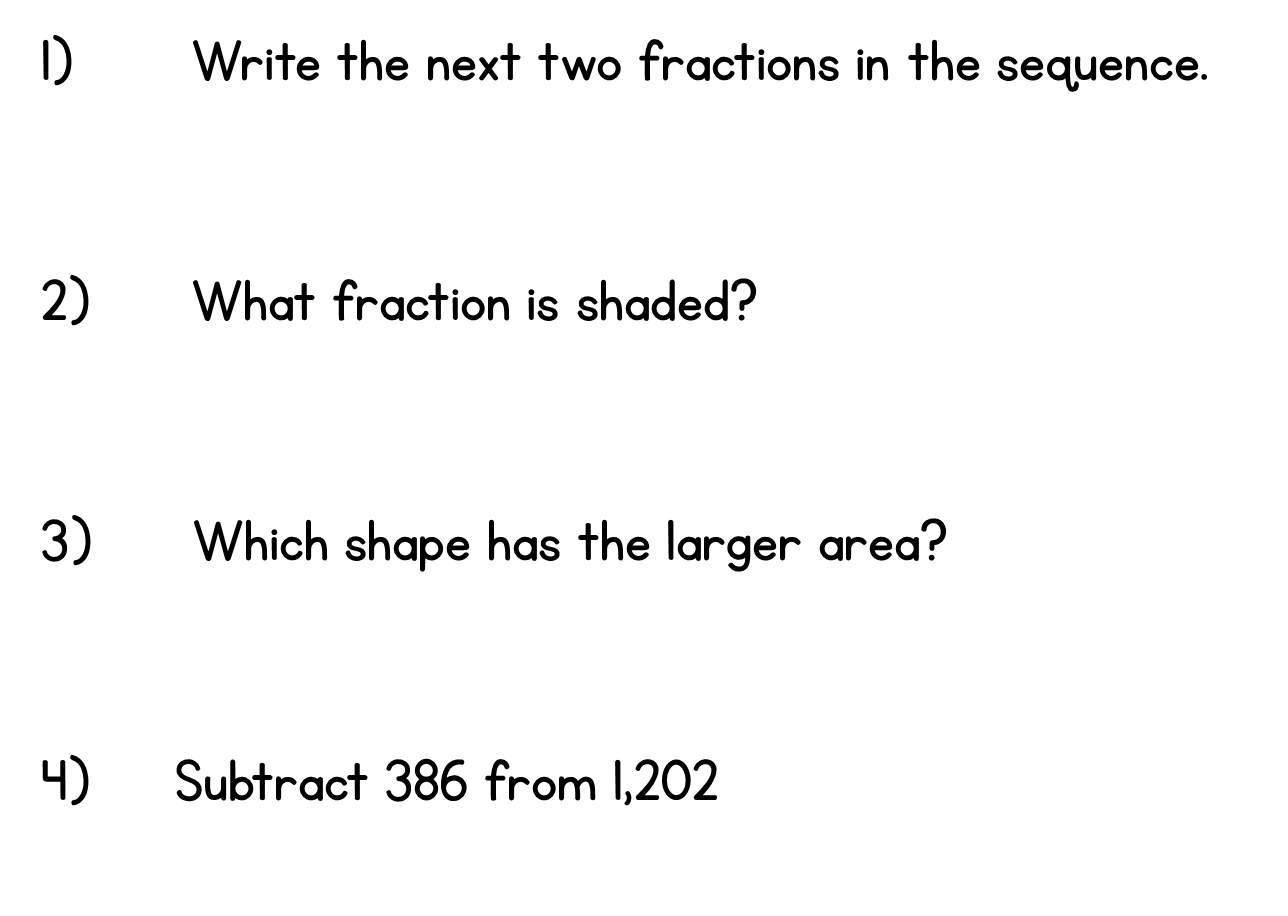 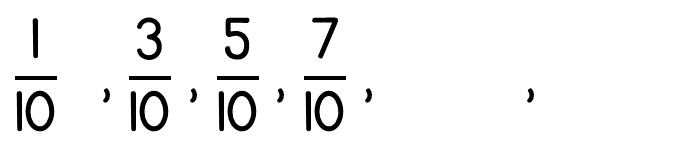 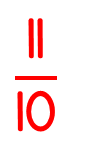 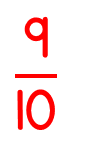 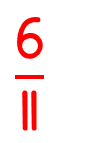 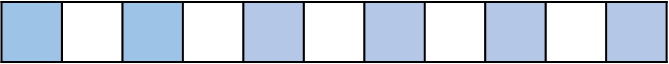 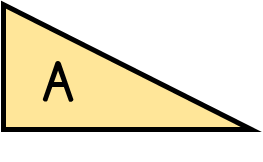 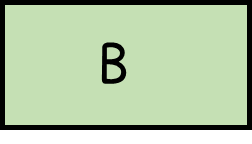 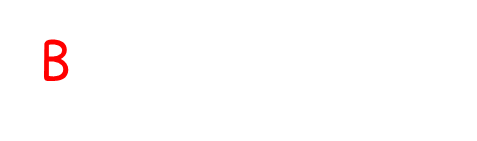 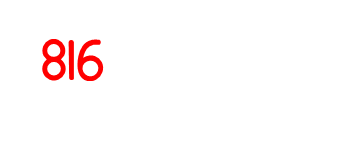 Year 4 | Week 6 | Day 3
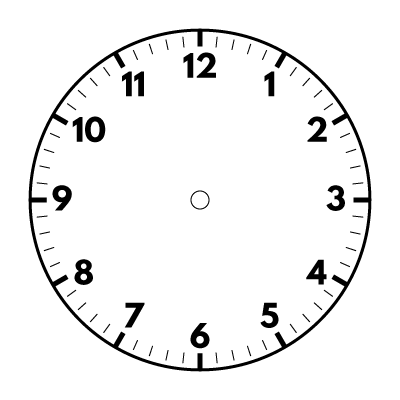 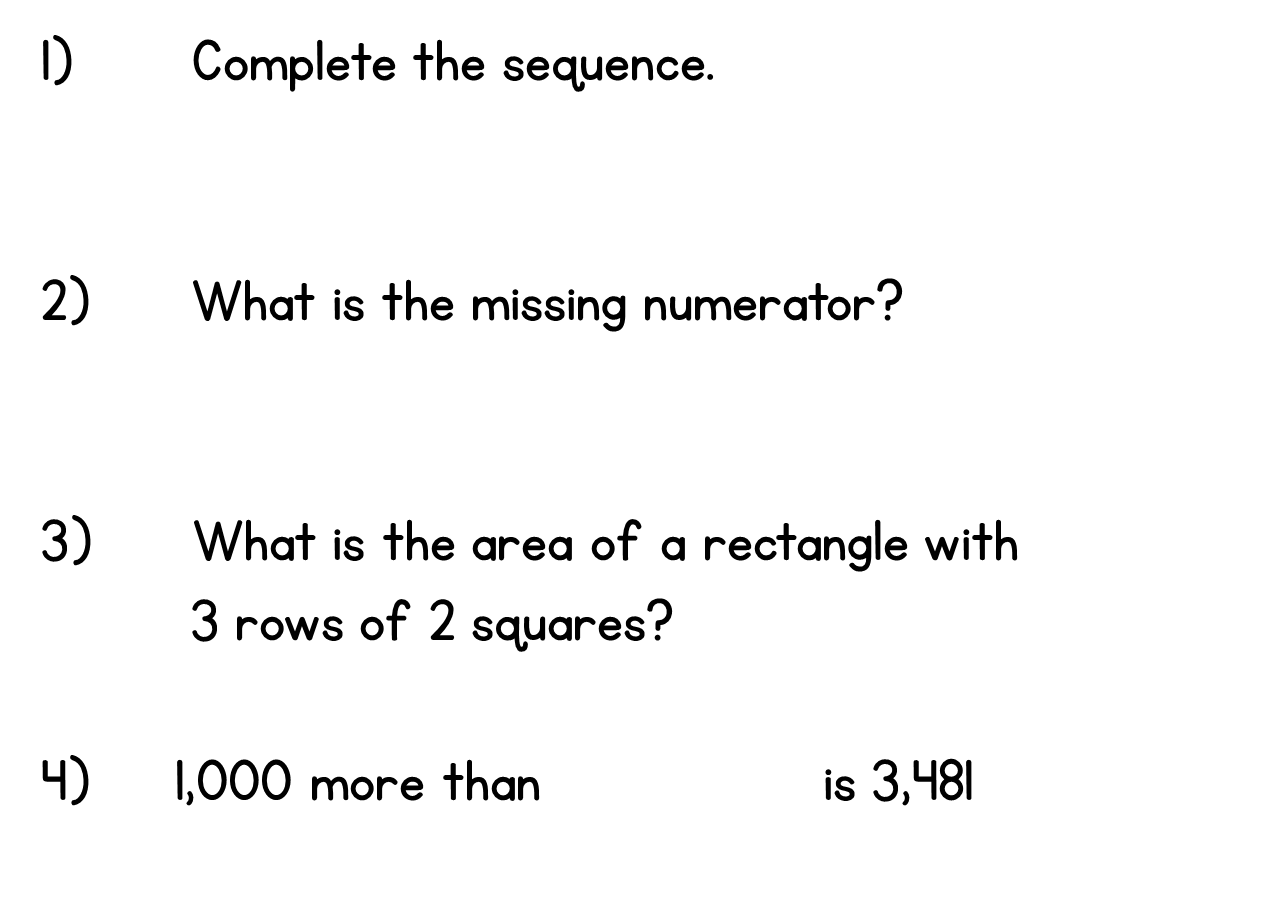 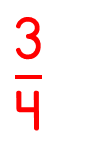 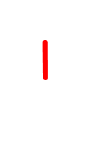 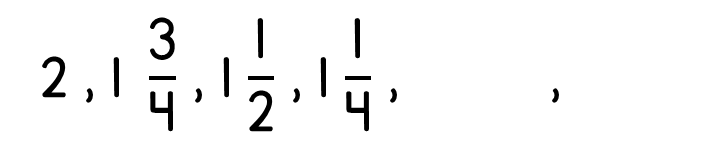 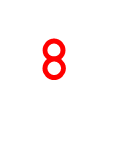 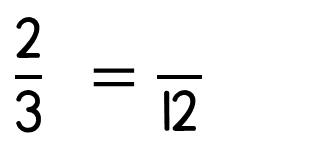 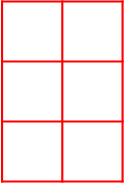 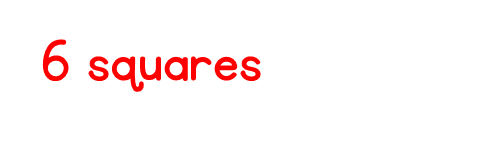 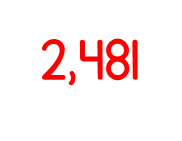 Year 4 | Week 6 | Day 4
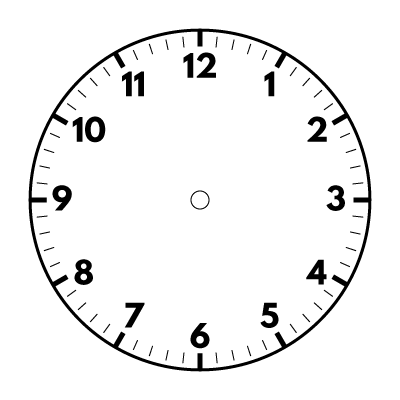 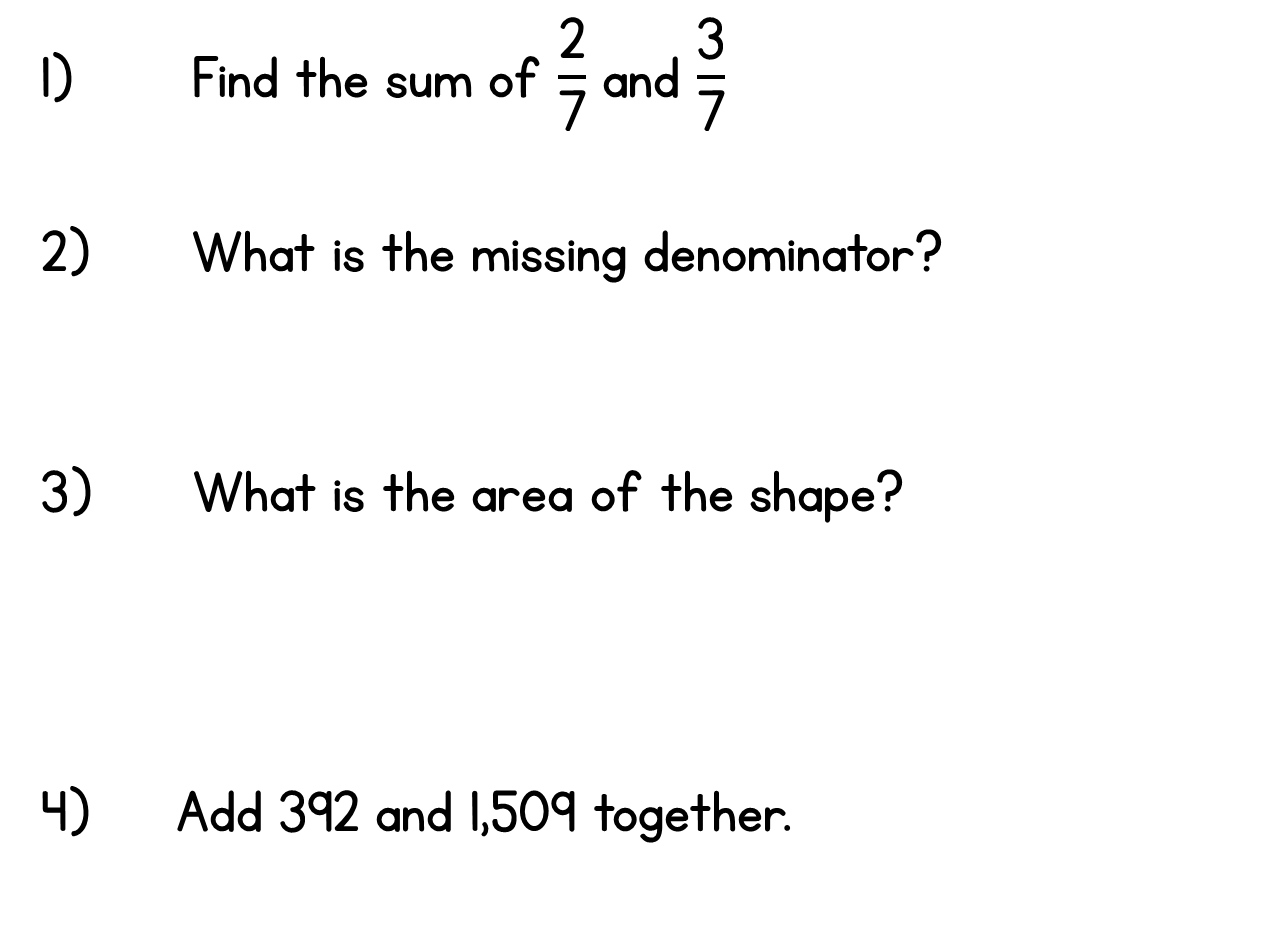 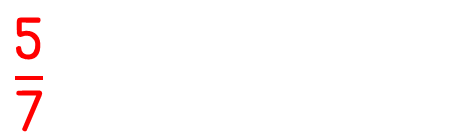 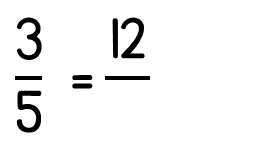 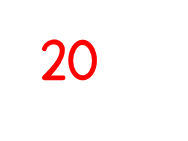 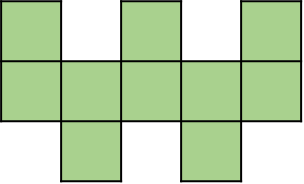 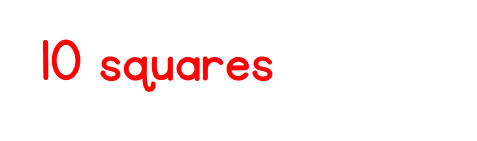 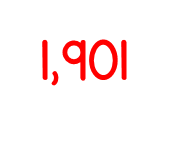 Year 4 | Week 6 | Day 5
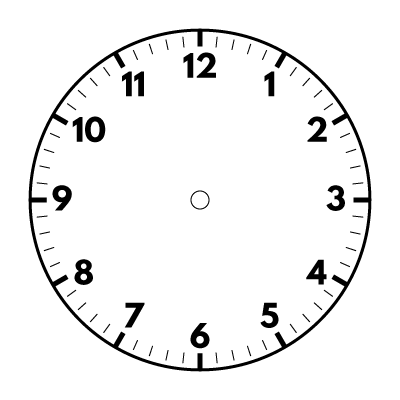 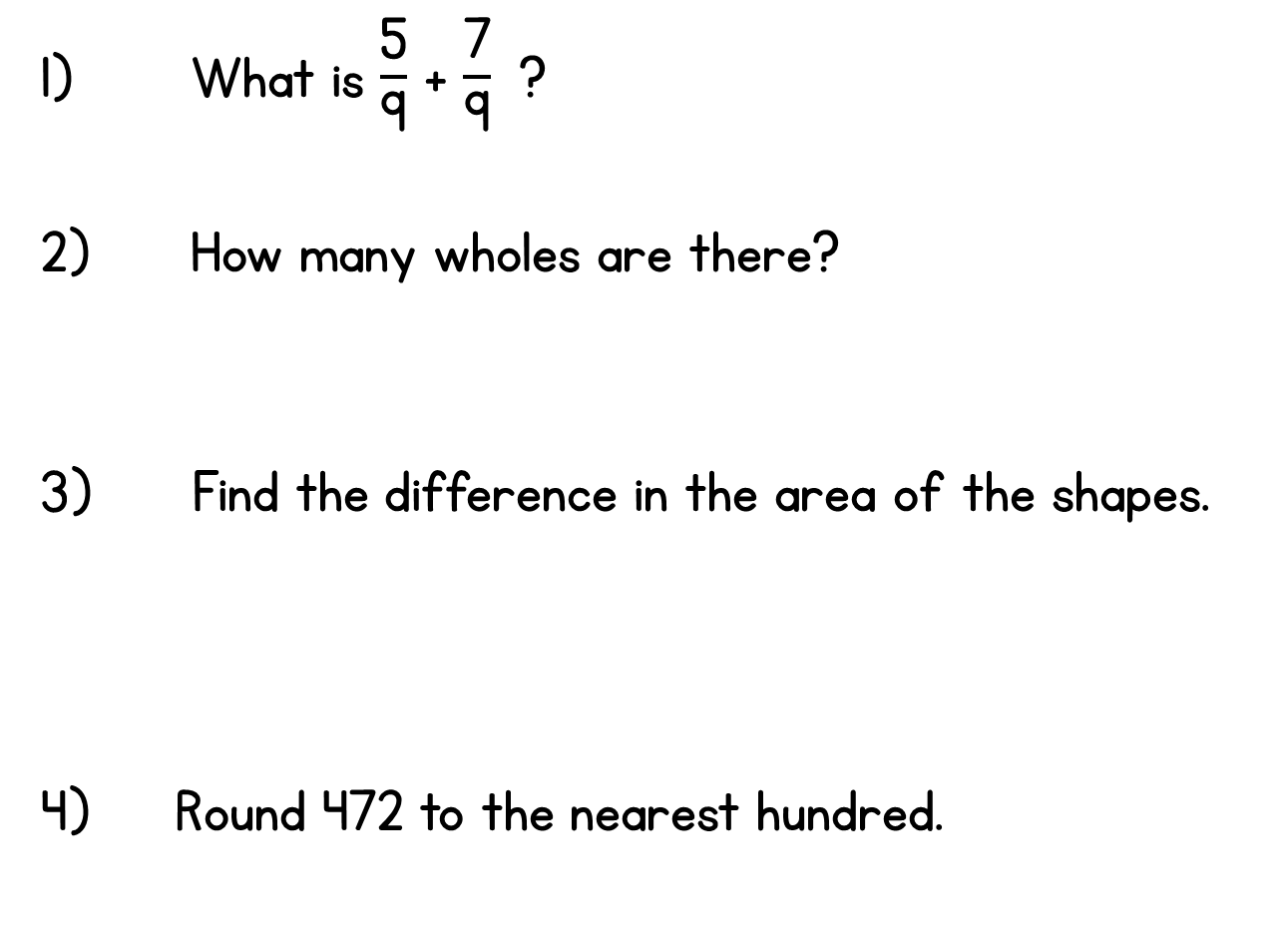 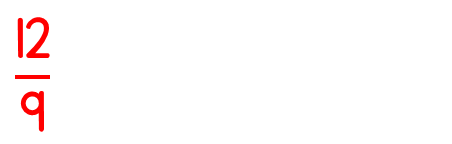 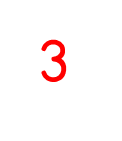 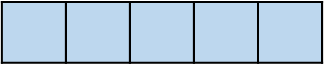 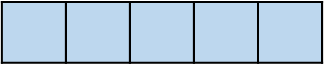 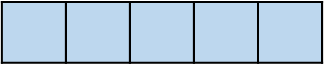 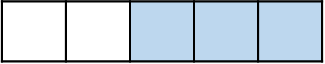 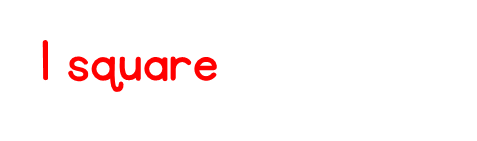 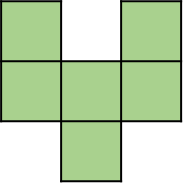 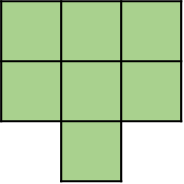 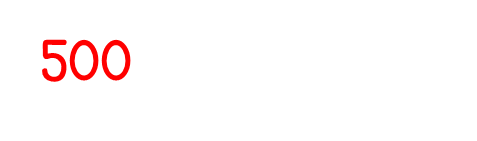 Year 4 | Week 7 | Day 1
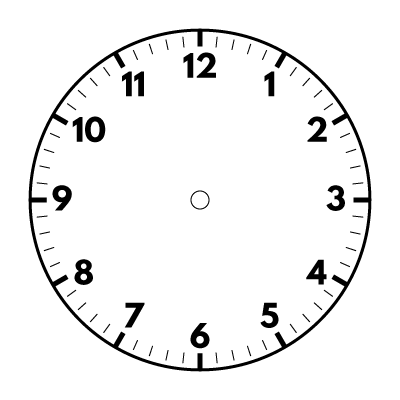 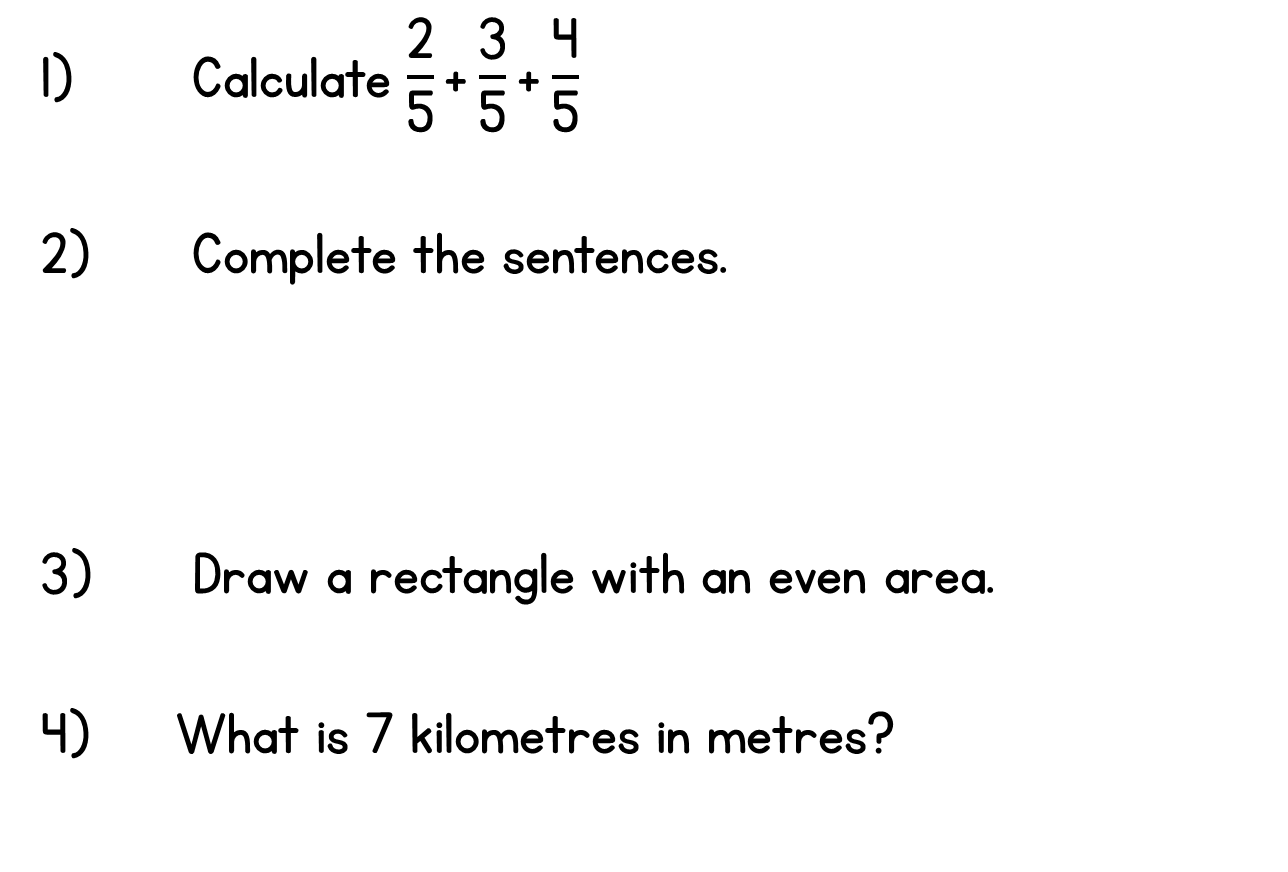 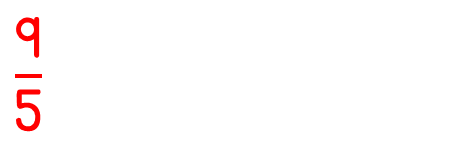 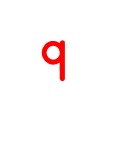 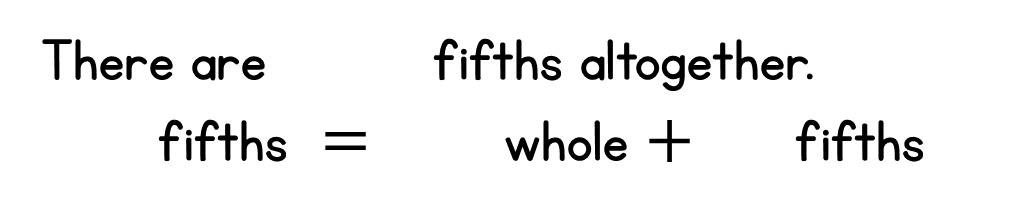 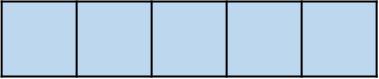 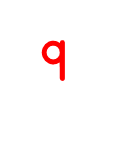 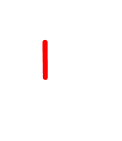 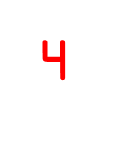 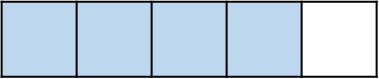 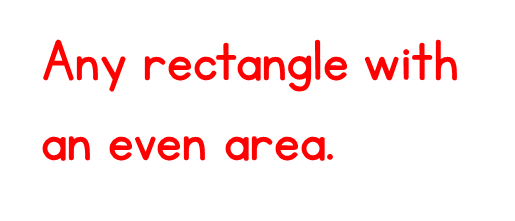 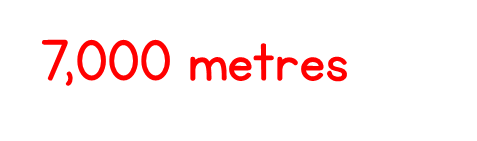 Year 4 | Week 7 | Day 2
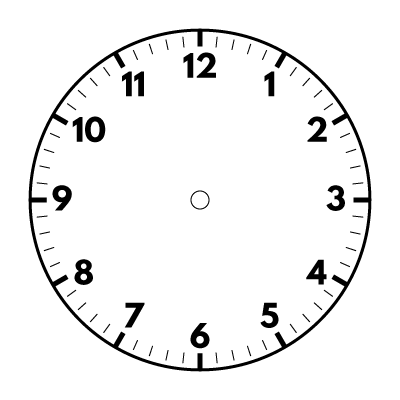 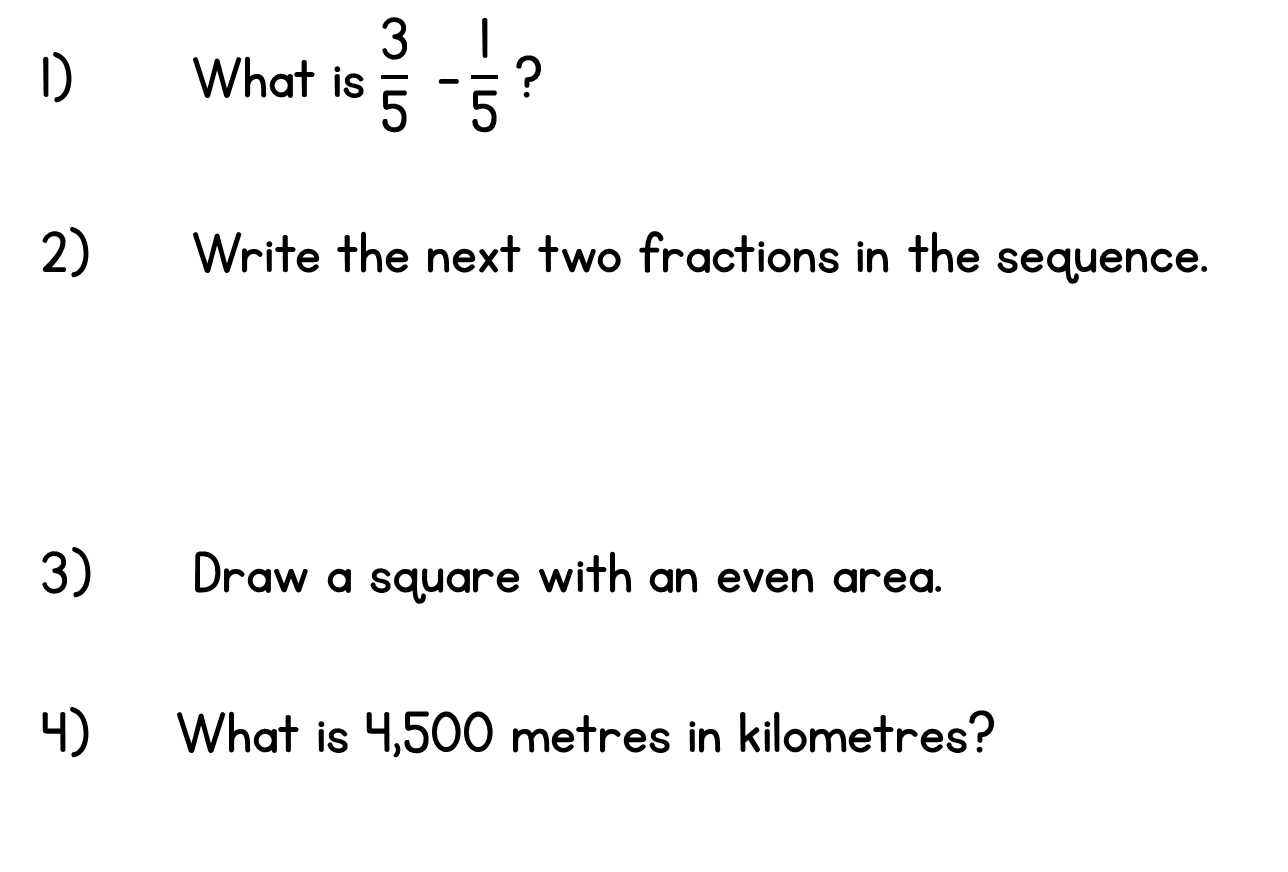 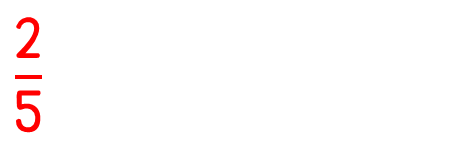 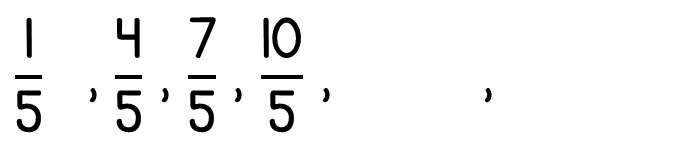 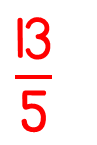 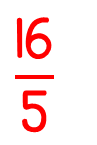 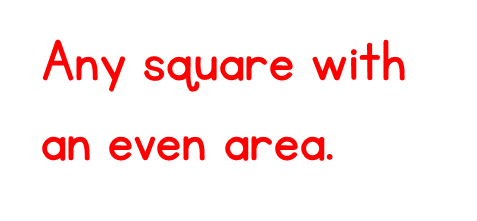 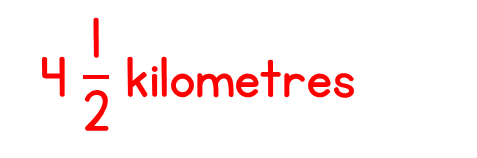 Year 4 | Week 7 | Day 3
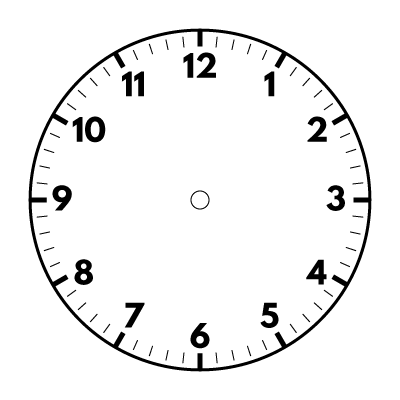 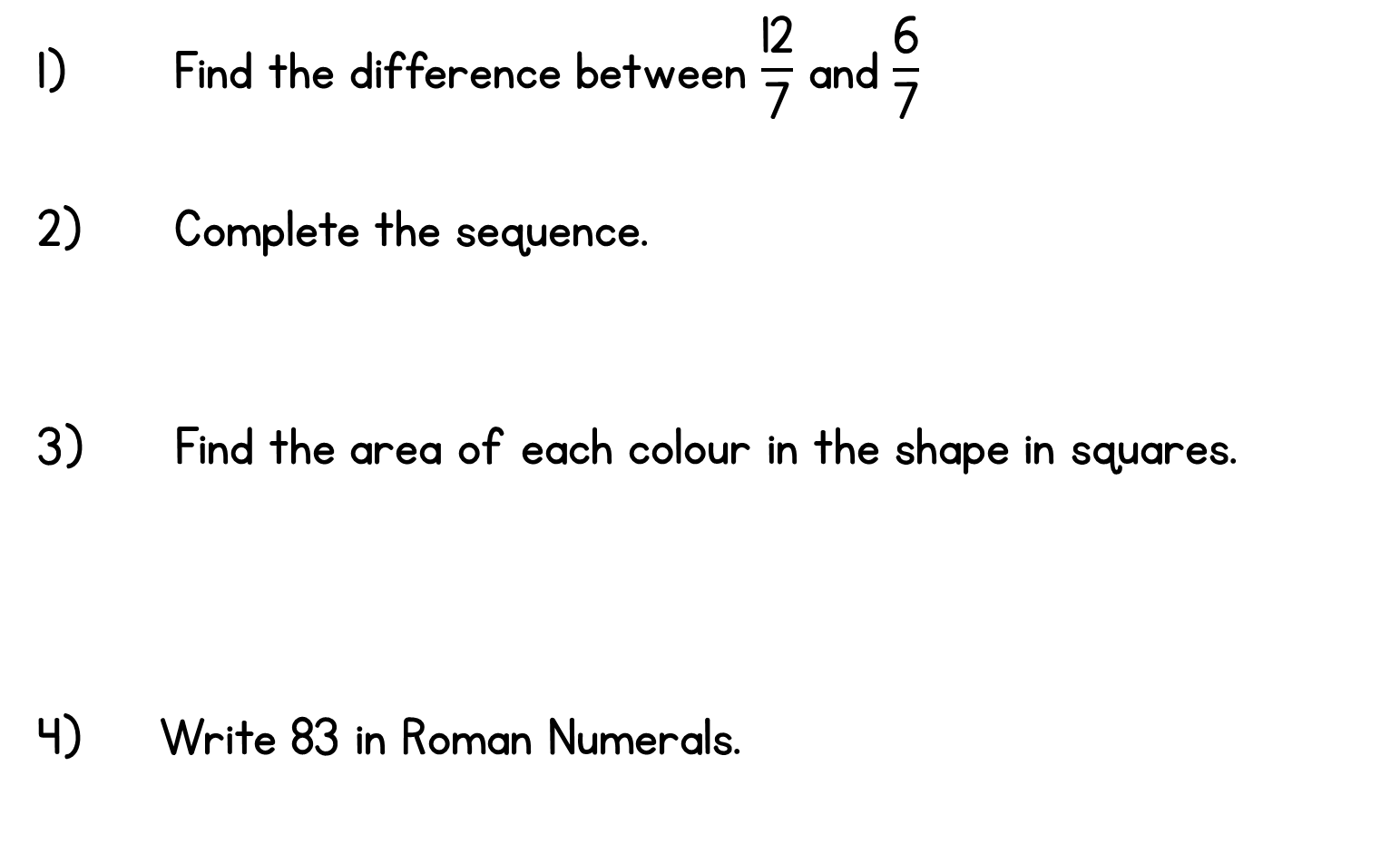 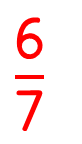 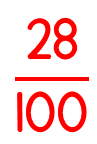 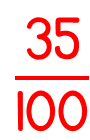 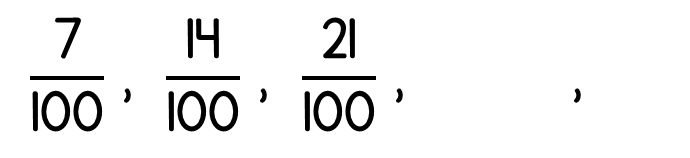 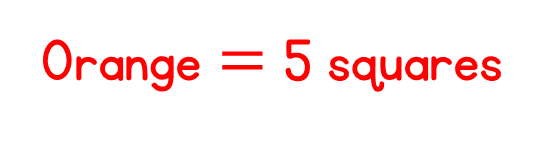 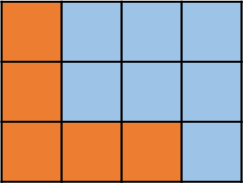 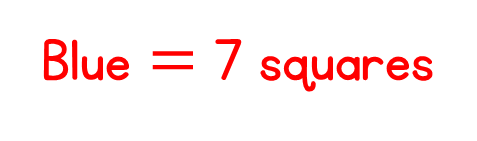 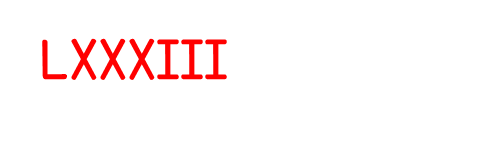 Year 4 | Week 7 | Day 4
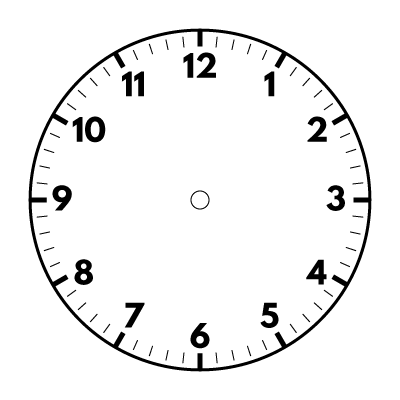 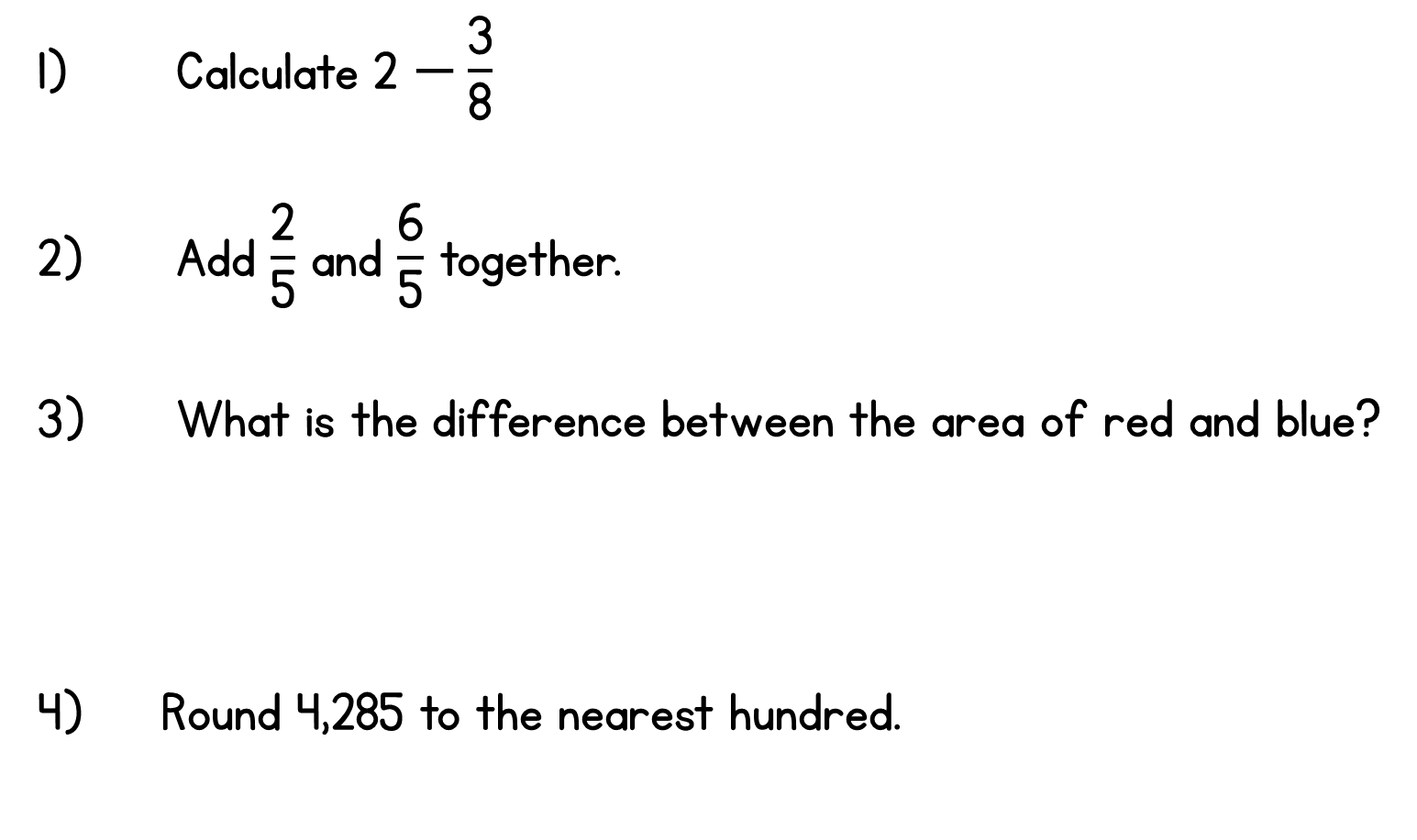 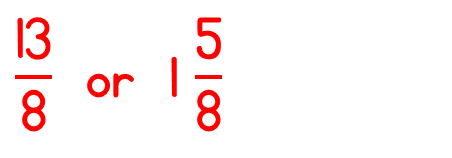 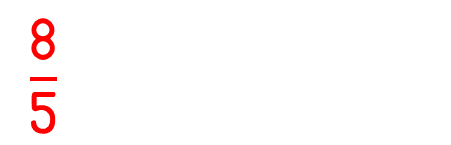 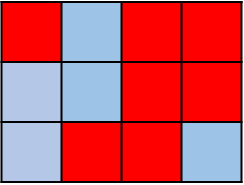 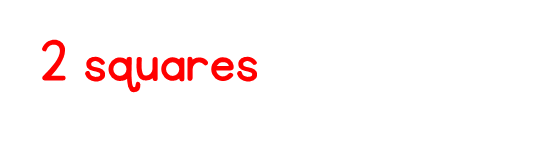 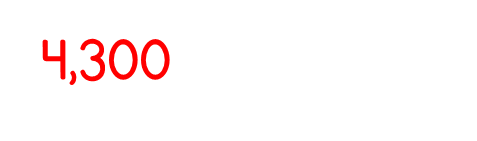 Year 4 | Week 7 | Day 5
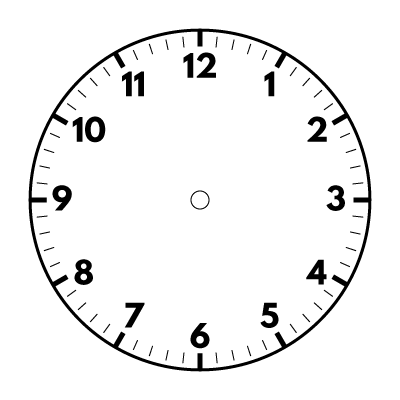 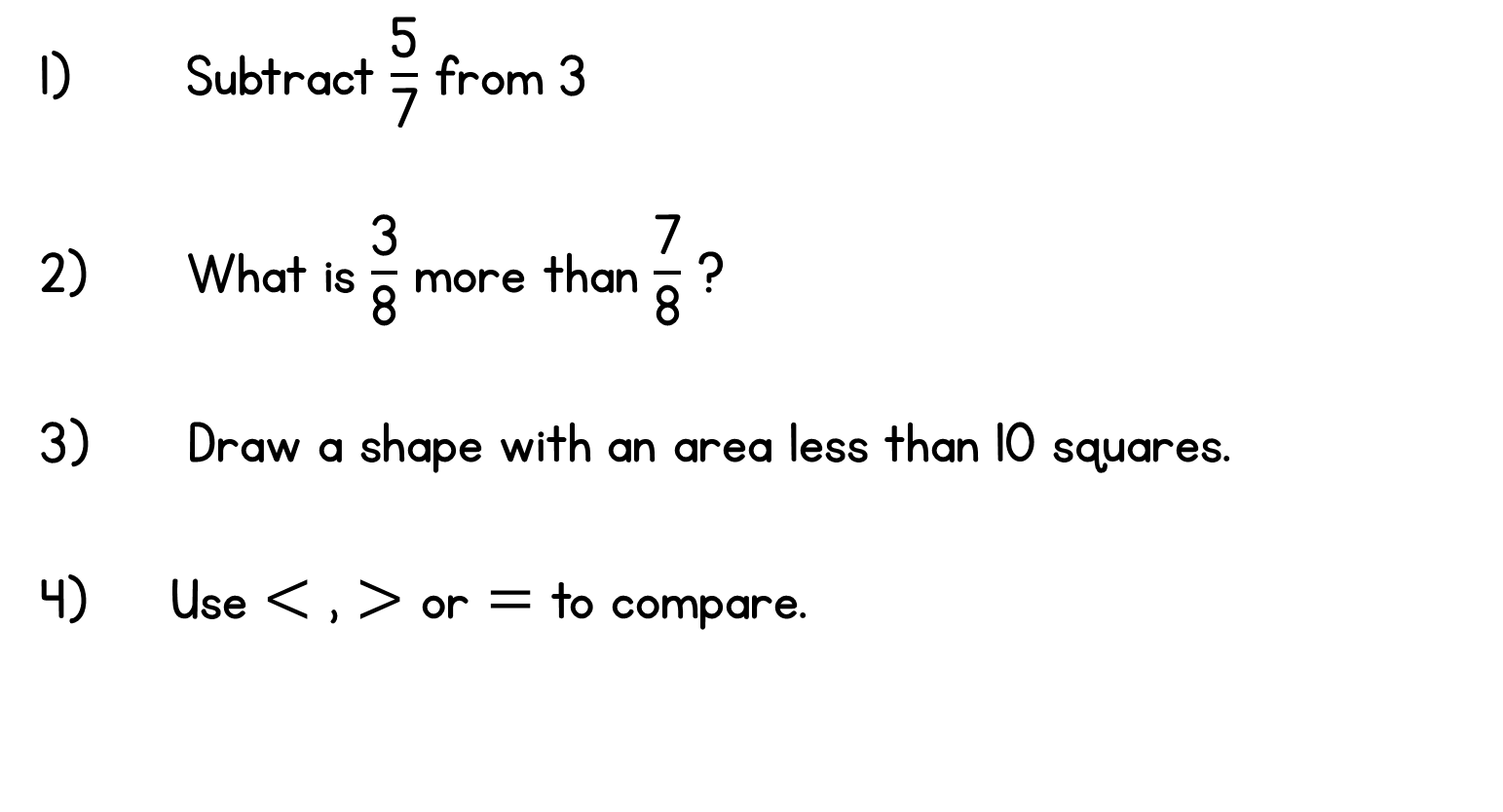 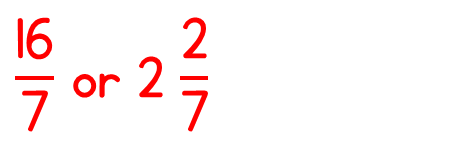 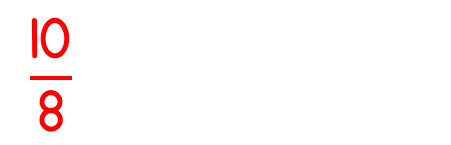 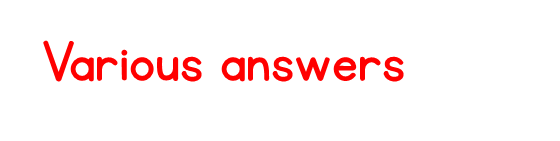 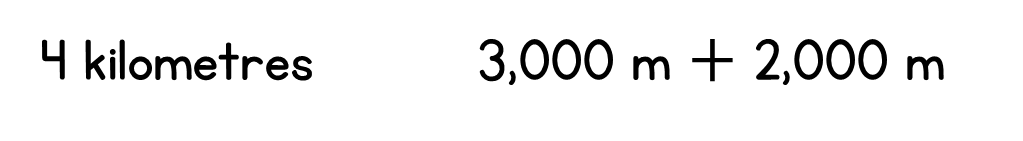 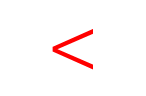 Year 4 | Week 8 | Day 1
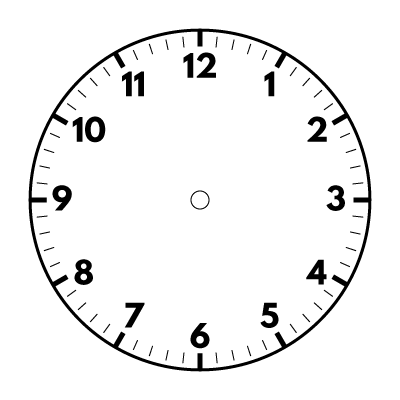 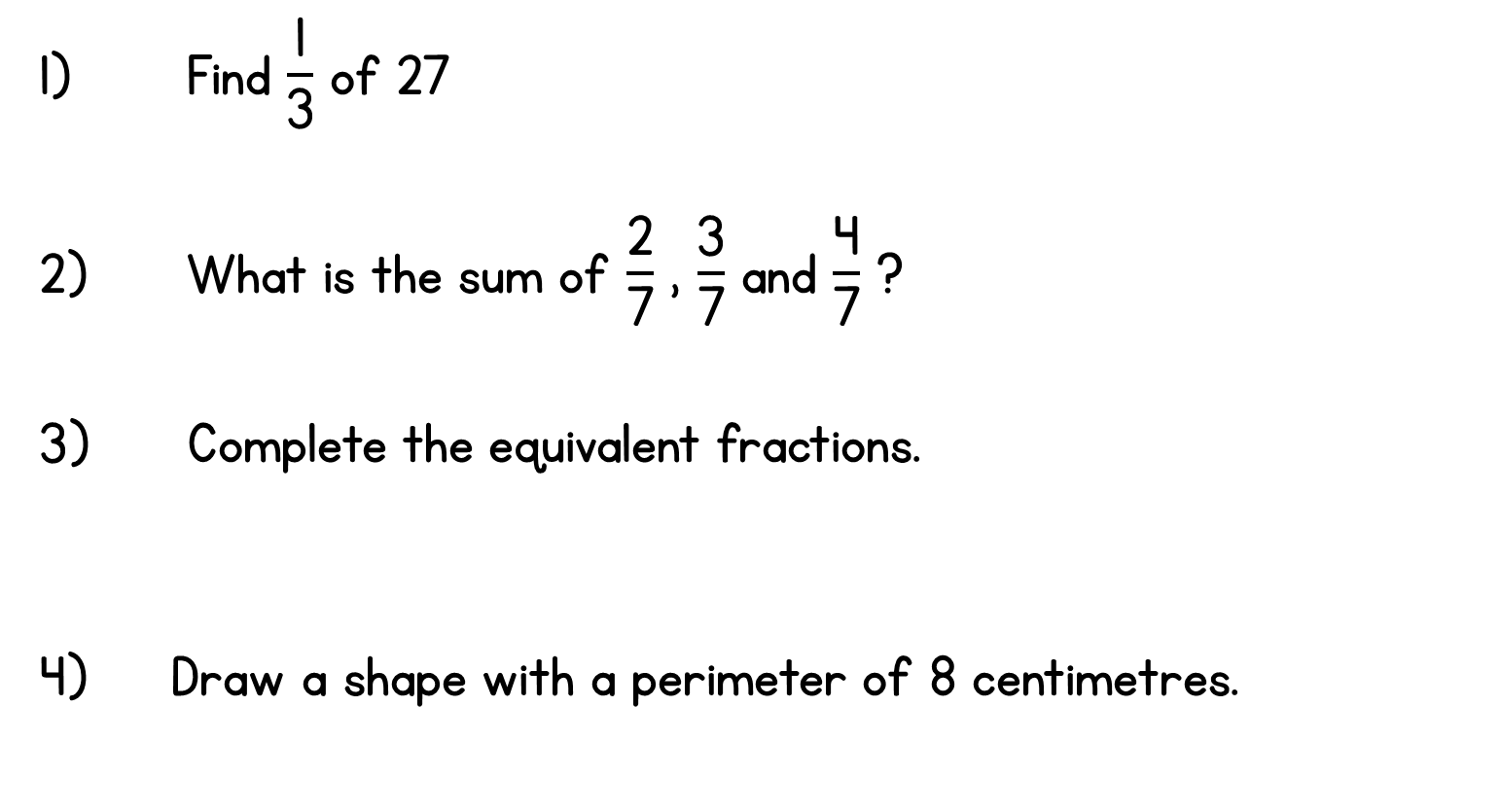 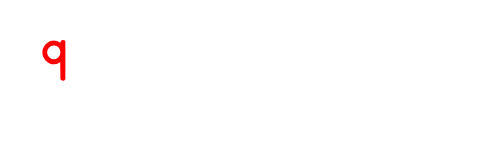 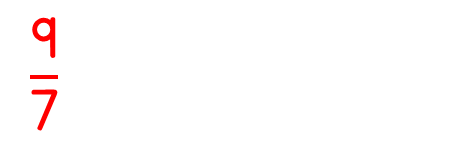 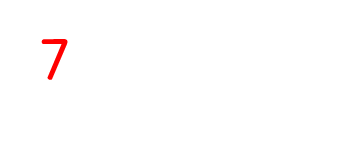 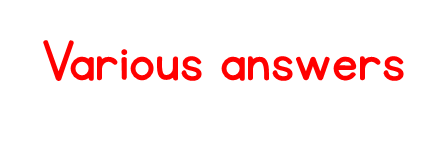 Year 4 | Week 8 | Day 2
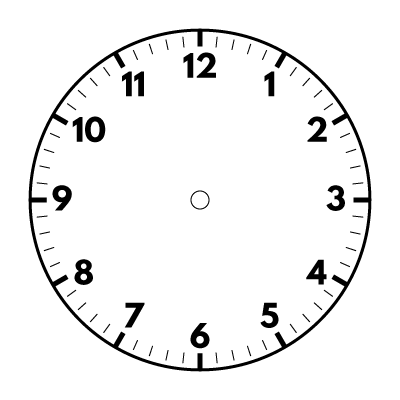 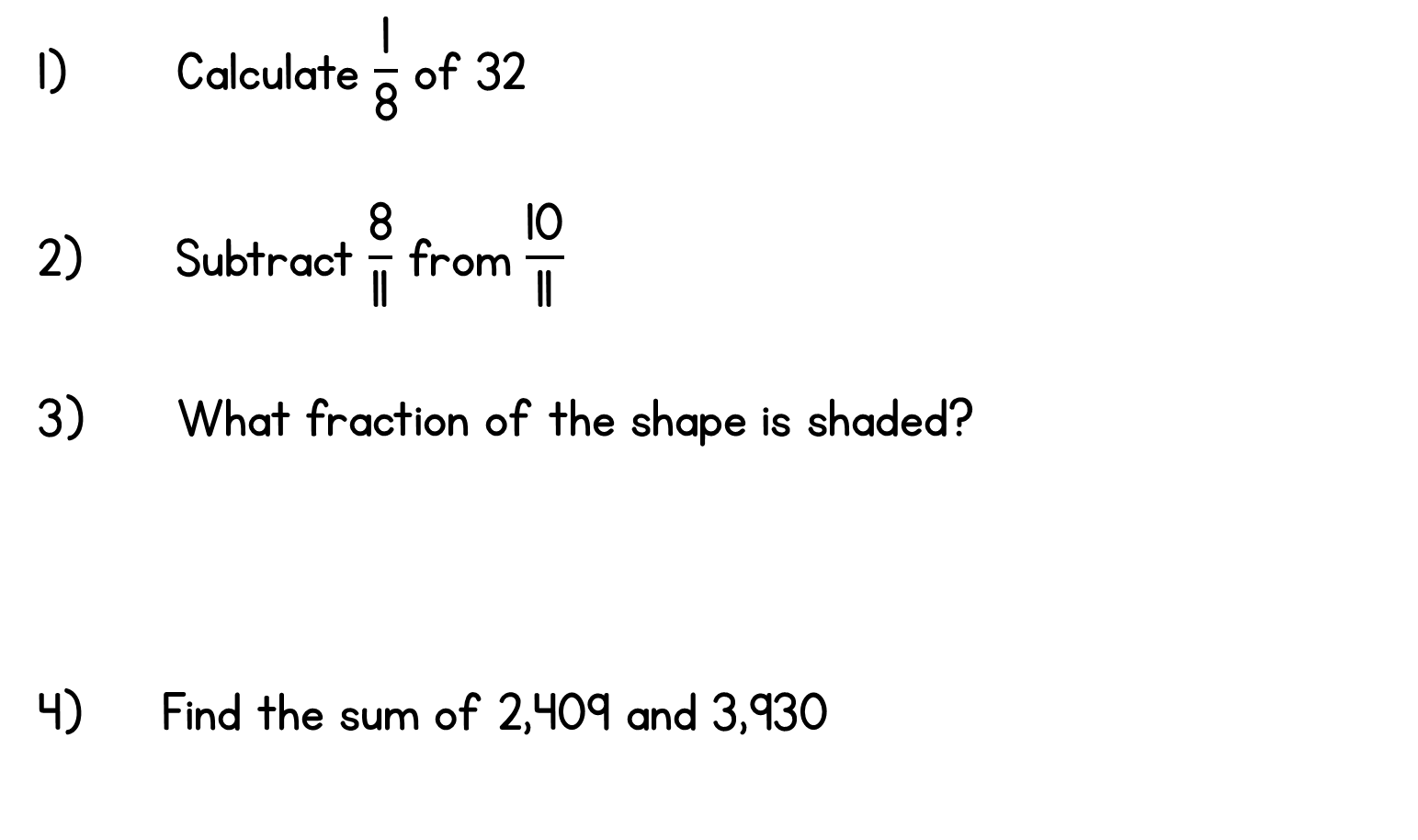 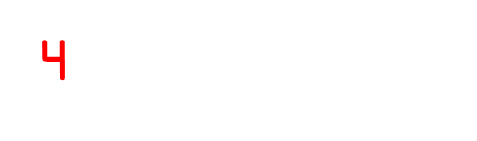 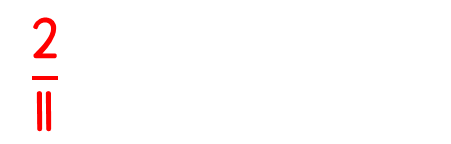 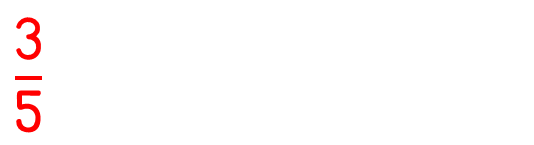 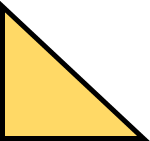 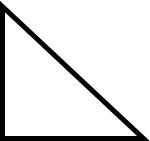 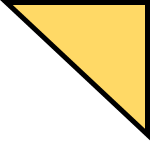 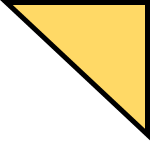 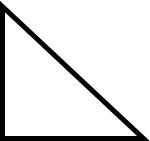 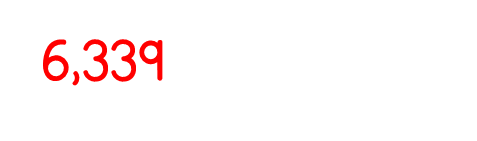 Year 4 | Week 8 | Day 3
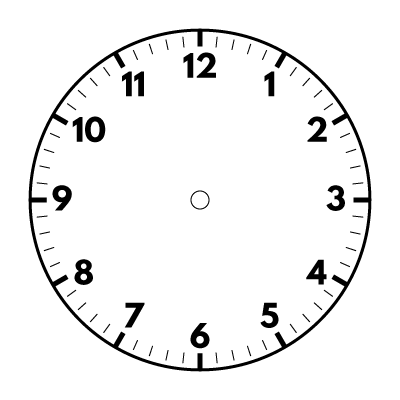 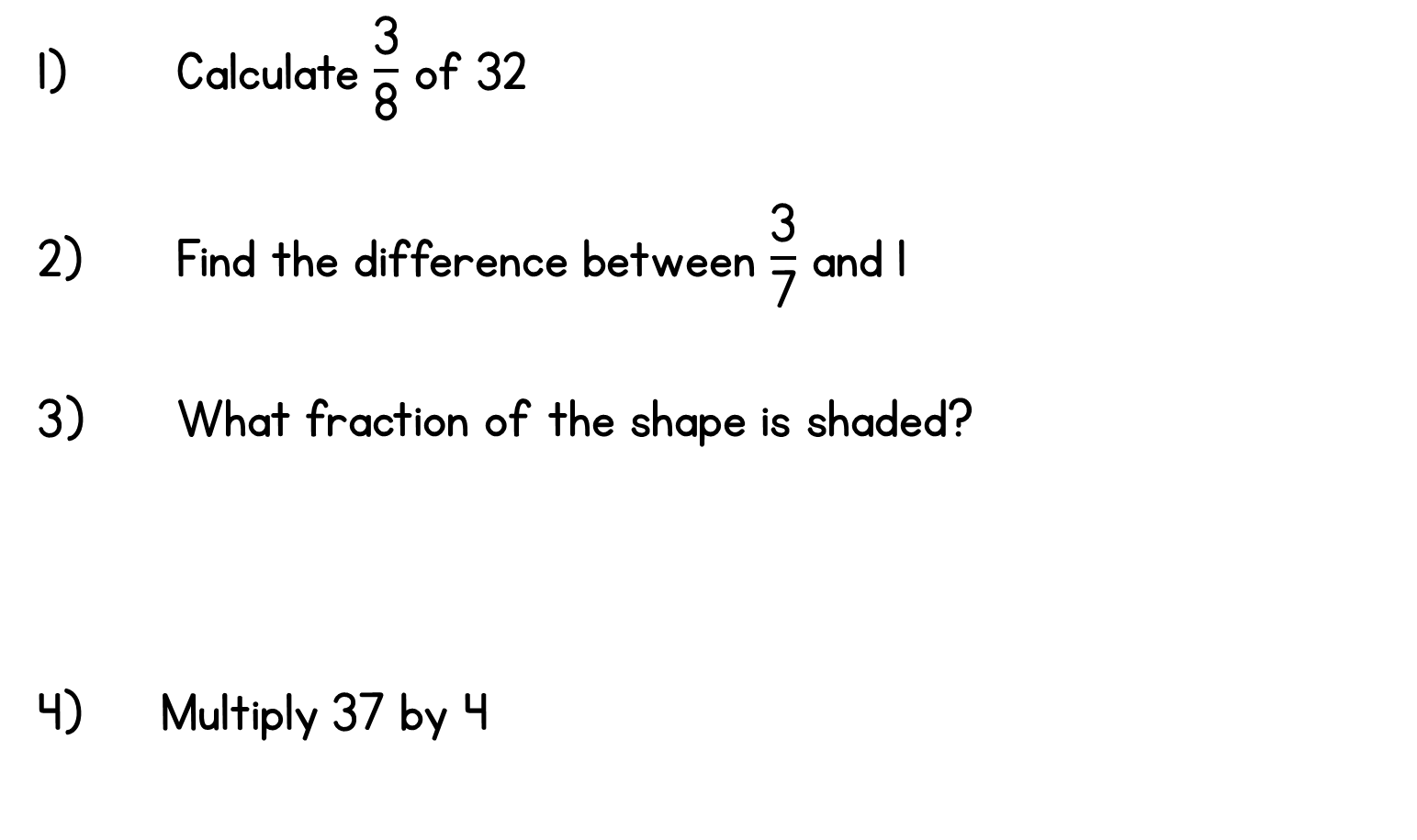 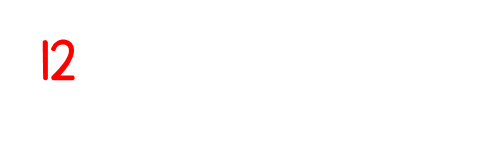 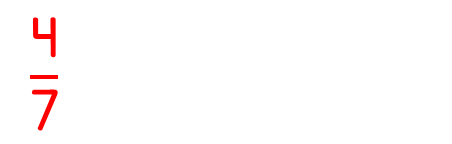 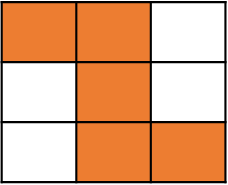 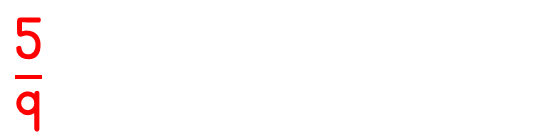 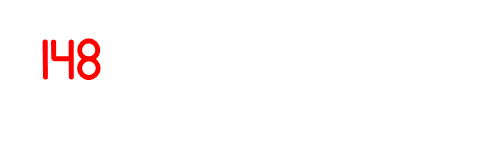 Year 4 | Week 8 | Day 4
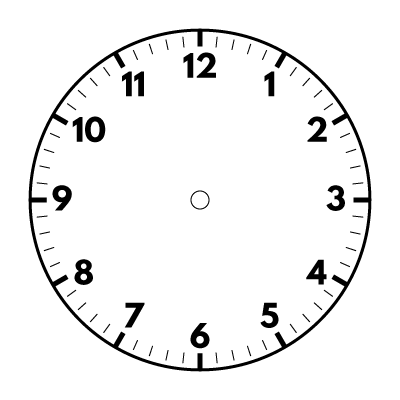 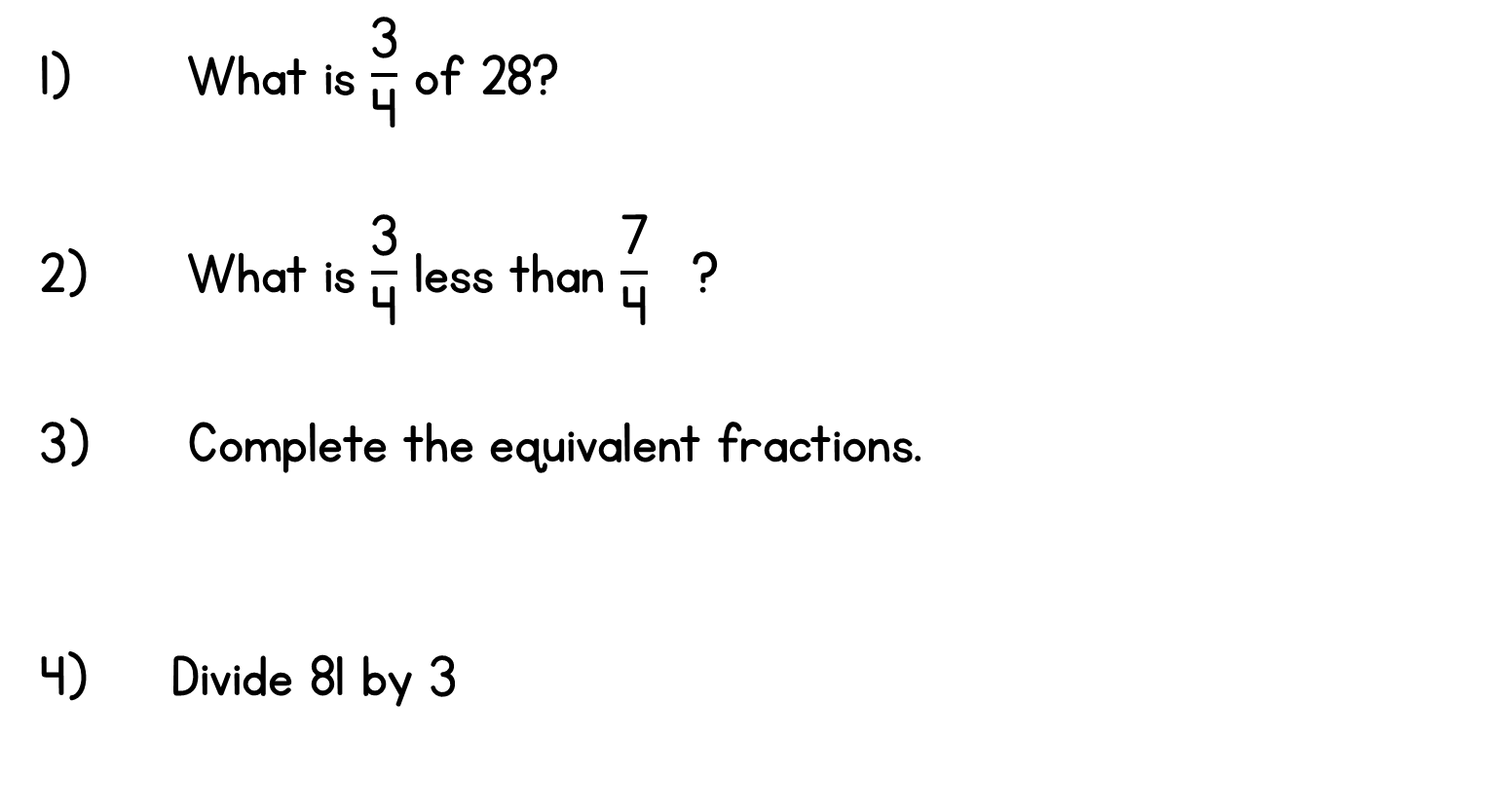 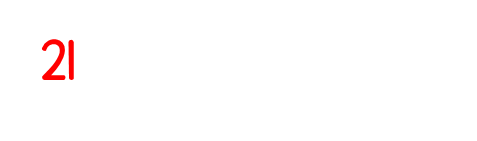 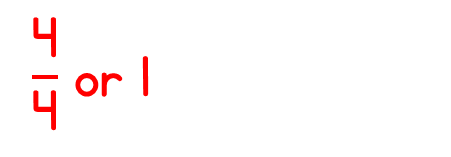 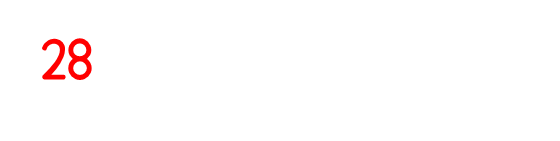 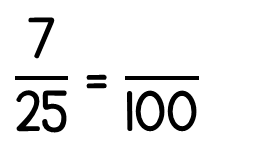 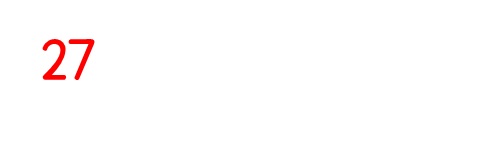 Year 4 | Week 8 | Day 5
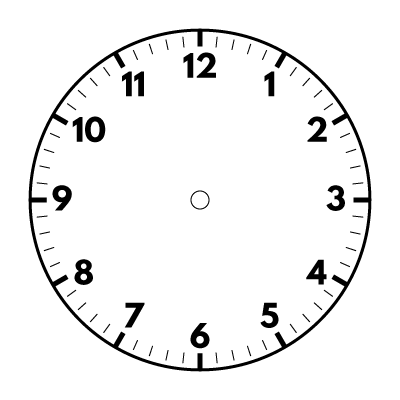 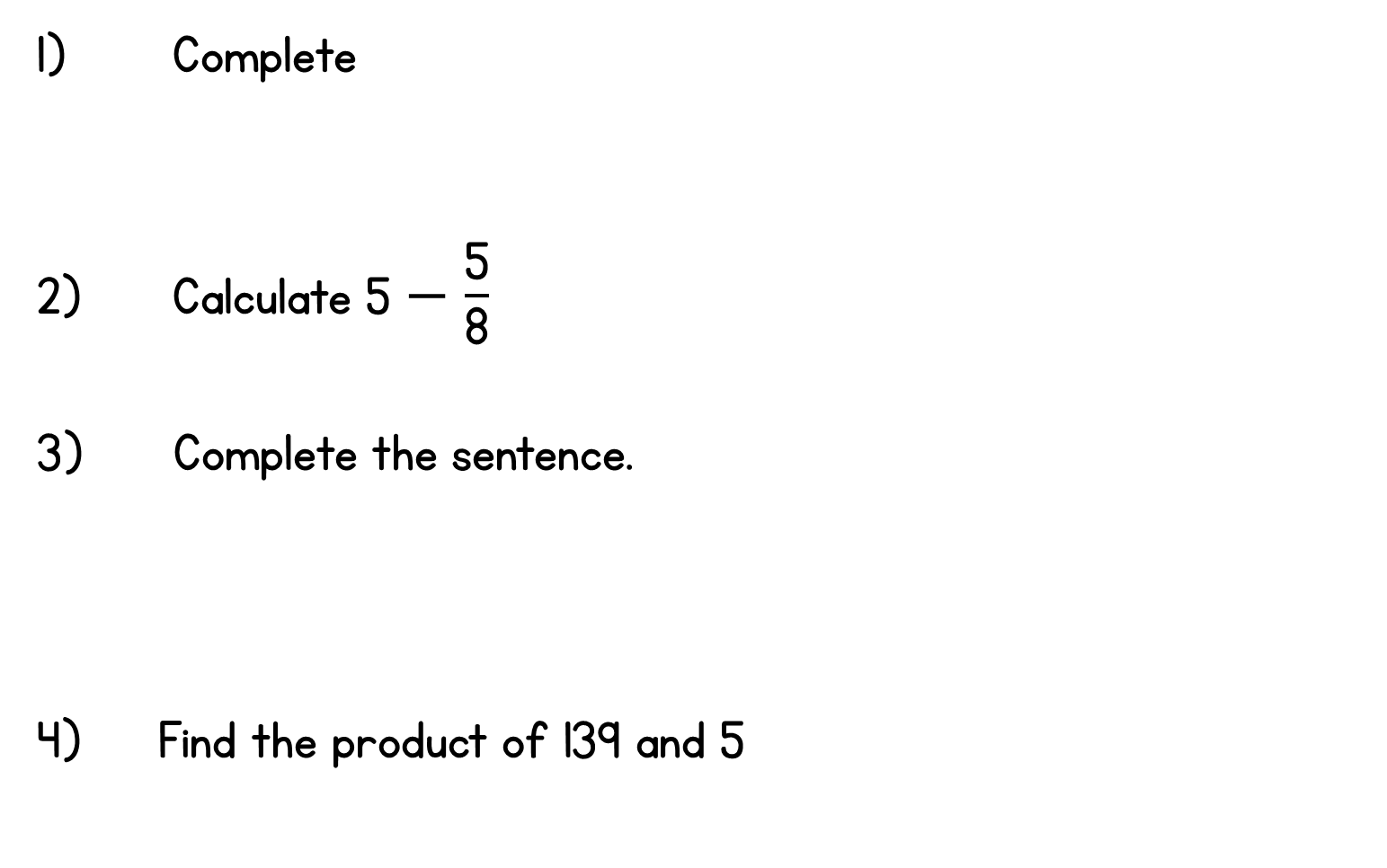 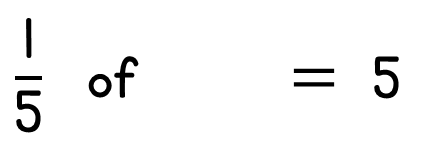 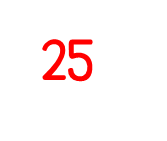 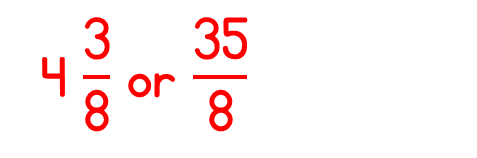 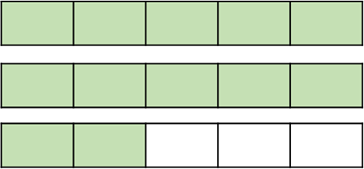 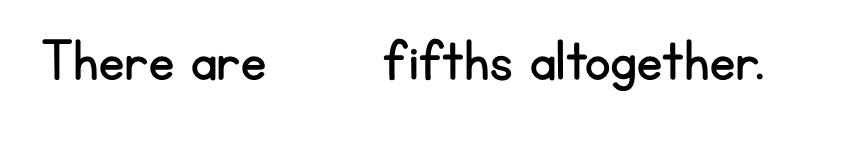 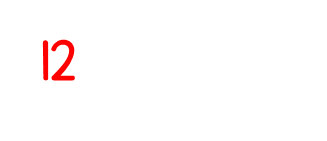 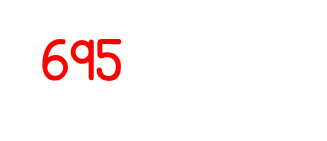